С нами надежно
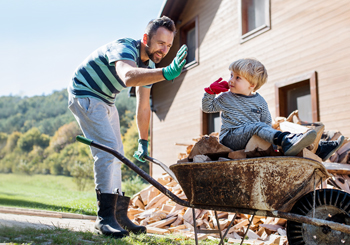 Потребительский кредит с государственной поддержкой для жителей села
от
%
3,0
Кредит с льготной процентной ставкой на благоустройство домовладений
годовых
реализация Государственной программы «Комплексное развитие сельских территорий»
Потребительский кредит с государственной поддержкой для жителей села
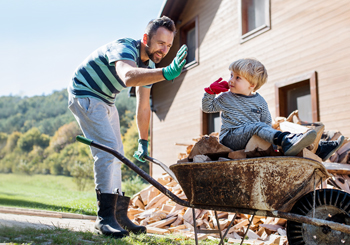 Кредит с льготной процентной ставкой на благоустройство домовладений
от
%1
3,0
Возраст от 23 до 65 лет (вкл.) на момент окончания кредита
Требования к Заемщику
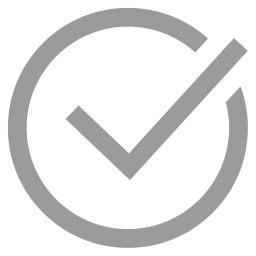 Постоянная регистрация на сельской территории (сельской агломерации)
годовых
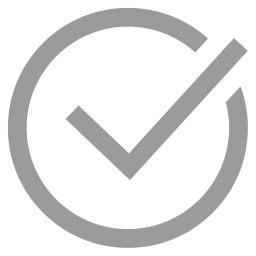 Приобретение и монтаж по договору подряда, заключенному с подрядной организацией, оборудования для обеспечения централизованных/автономных коммуникаций:
Цель кредита
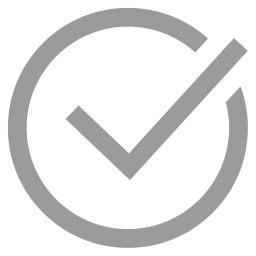 от 30 тыс. руб. до 300 тыс. руб.
Сумма кредита
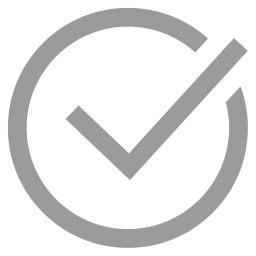 для проживающих на сельских территориях (сельских агломерациях) субъектов Российской Федерации, входящих в состав Дальневосточного федерального округа и Ленинградской области
водоснабжение* (в том числе на оплату услуг подрядной организации по бурению водозаборных скважин) и водоотведение*
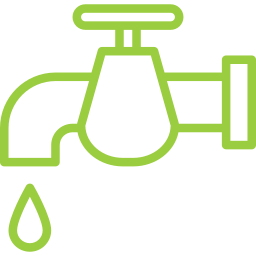 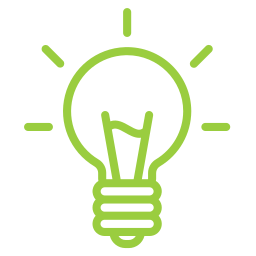 электроснабжение*
от 30 тыс. руб. до 250 тыс. руб.
(вкл.)
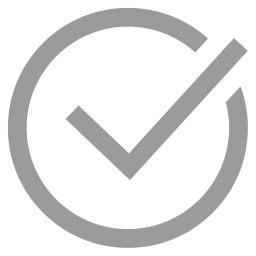 в остальных случаях
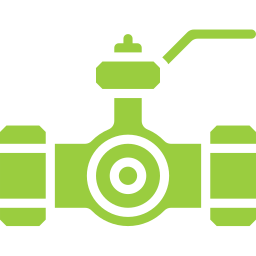 газоснабжение* (в газифицированных районах)
от 6 до 60 мес. (вкл.)
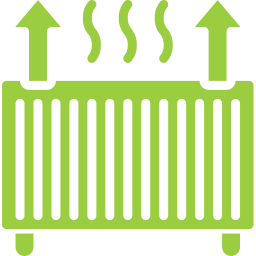 отопление*
Срок кредита
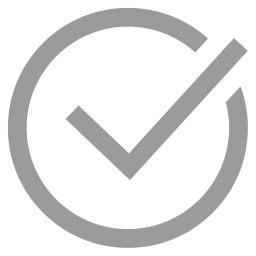 если Заемщик работает по срочному трудовому договору, то срок кредитования не превышает срока действия трудового договора
*жилых домов (помещений), расположенных на сельских территориях (сельских агломерациях)
Ремонт жилых домов (помещений), расположенных на сельских территориях (сельских агломерациях), по договорам подряда, заключенным с подрядными организациями
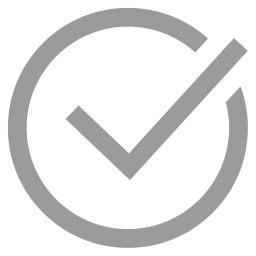 Кол-во кредитов
Без ограничений
1- при наличии личного страхования, при отсутствии личного страхования – 5% годовых
2
Сделайте несколько простых шагов и получите потребительский кредит по льготной процентной ставке
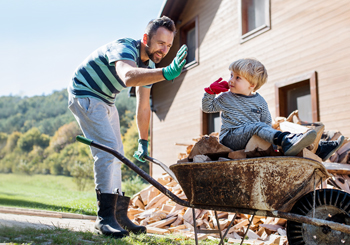 ПОДАЙТЕ ЗАЯВКУ НА ЛЬГОТНЫЙ КРЕДИТ
предъявите паспорт с постоянной регистрацией на сельской территории (сельской агломерации) и документы, подтверждающие финансовое состояние и трудовую занятость
сообщите работнику банка номер СНИЛС
1
2
3
ПОСЛЕ ПОЛУЧЕНИЯ ПОЛОЖИТЕЛЬНОГО РЕШЕНИЯ ПО ЗАЯВКЕ НА КРЕДИТ
от
%1
3,0
выберете любую подрядную организацию по вашим критериям
заключите с ней договор подряда на благоустройство жилого дома (помещения), расположенного на сельских территориях (сельских агломерациях)
годовых
В ДЕНЬ ПОЛУЧЕНИЯ КРЕДИТА
принесите договор подряда
подпишите кредитный договор и получите кредит (кредитные средства будут направлены на счет подрядной организации, указанный в договоре подряда)
После приобретения и монтажа оборудования/выполнения работ - предоставьте подтверждающий документ (акт выполненных работ, акт приема-передачи товаров и выполненных работ, и т.п. по договору подряда) в сроки, предусмотренные договором подряда и кредитным договором. Своевременное предоставление документа является обязательным условием участия в Программе субсидирования и применения льготой процентной ставки.
1- при наличии личного страхования, при отсутствии личного страхования – 5% годовых
3